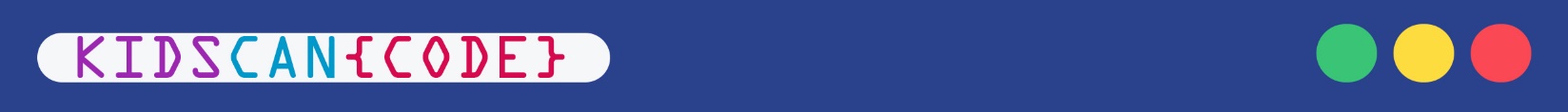 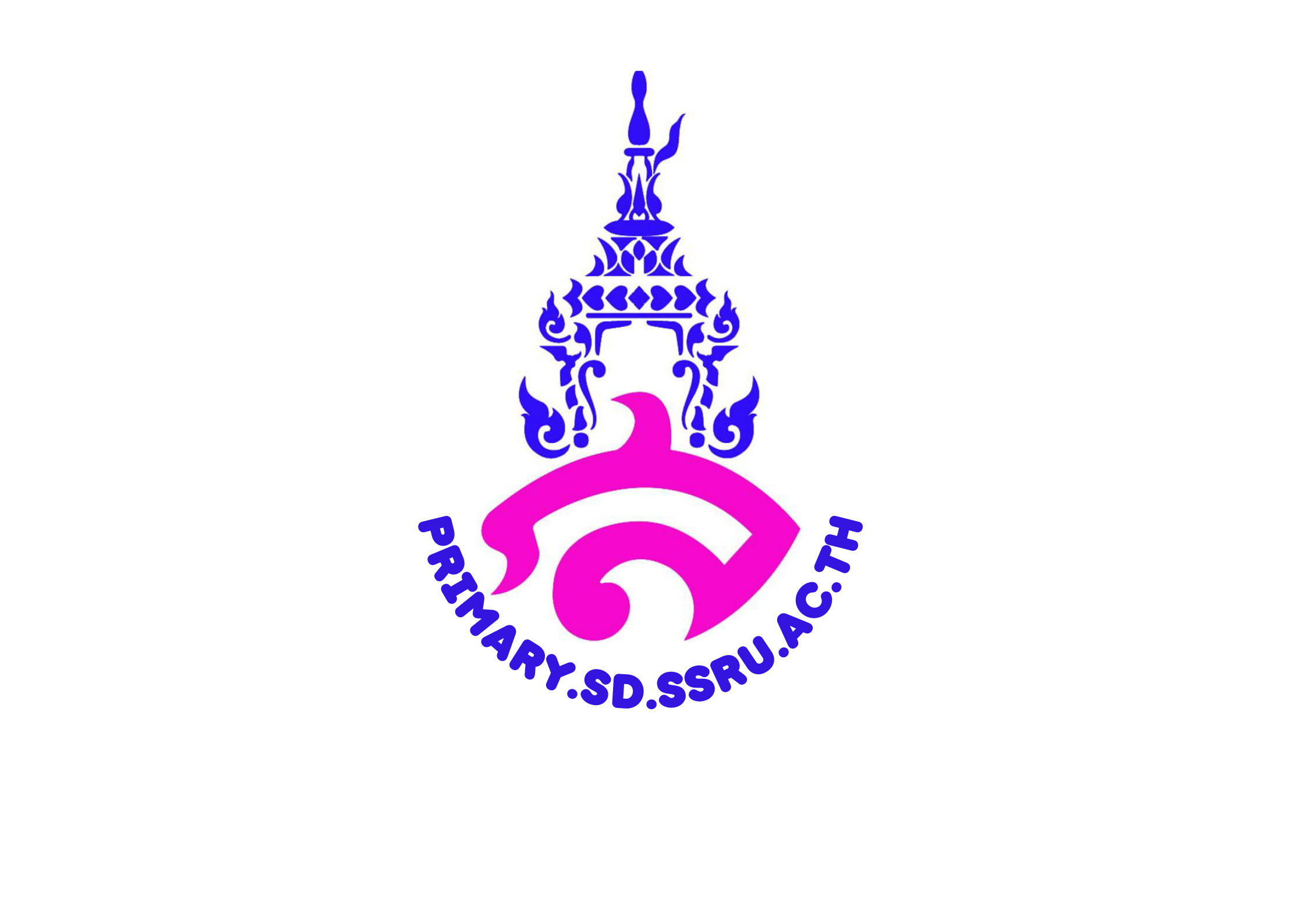 primary.sd.ssru.ac.th
อ.ศิริลักษณ์  เลิศหิรัญทรัพย์
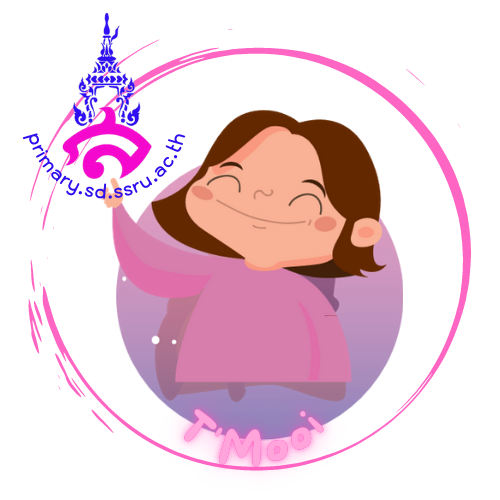 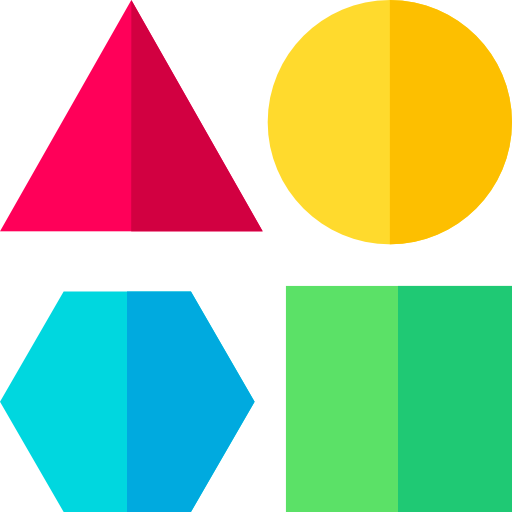 การแสดง
อัลกอริทึมด้วยการเขียนบอกเล่า
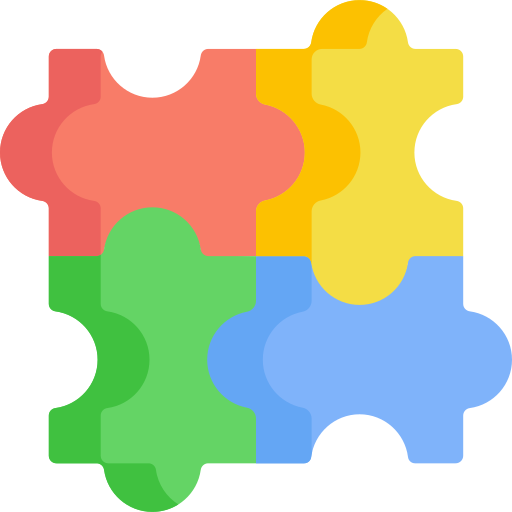 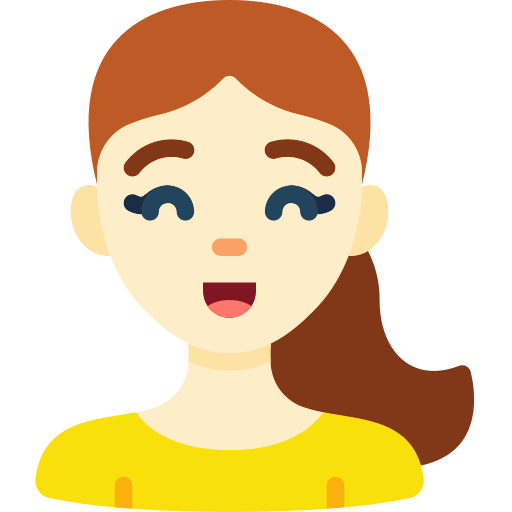 “เด็กๆ ไปบ้านเพื่อนถูกหรือไม่
ถ้าเพื่อนบอกทางไปบ้าน
แล้วจะมีวิธีอื่นที่เราไม่หลงทางไหม?”
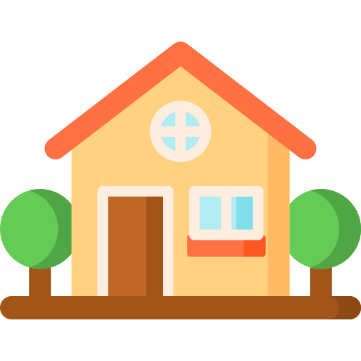 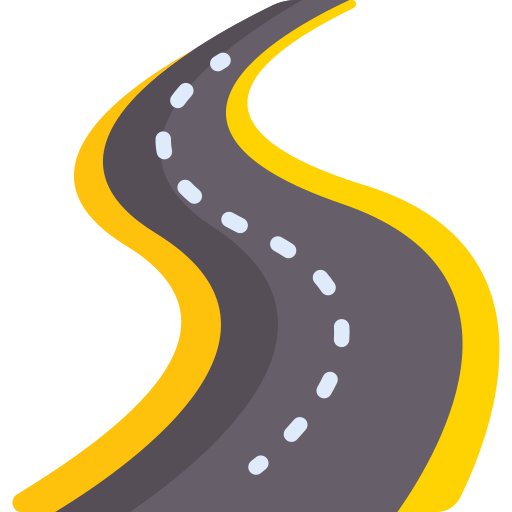 “เด็กๆ มาเขียนอัลกอริทึมด้วยการเขียน
บอกการเดินทางจากบ้านมาโรงเรียนกัน”
3
2
4
5
1
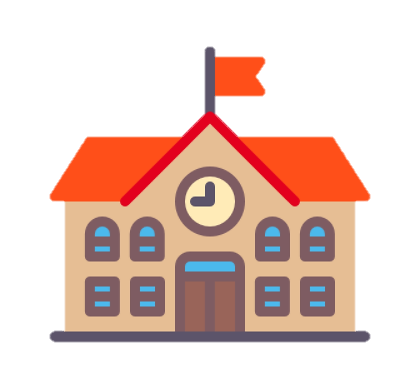 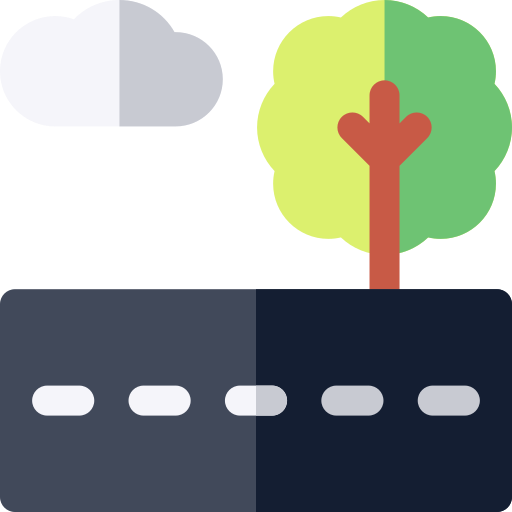 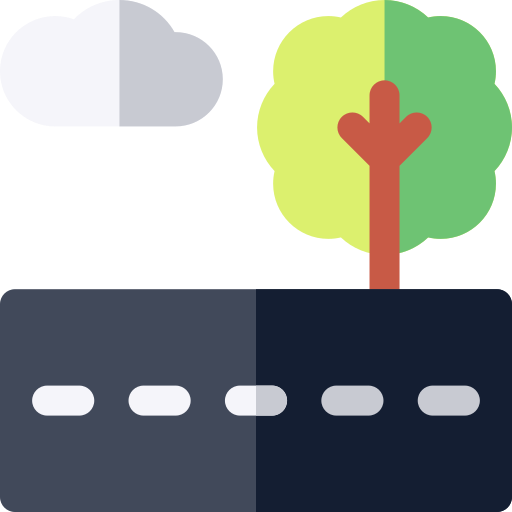 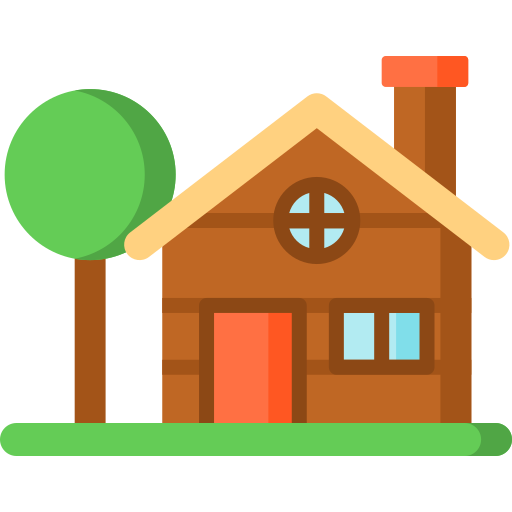 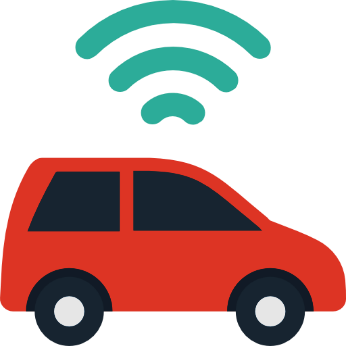 ตัวอย่าง การแสดงอัลกอริทึมด้วยการเขียนบอกเล่า
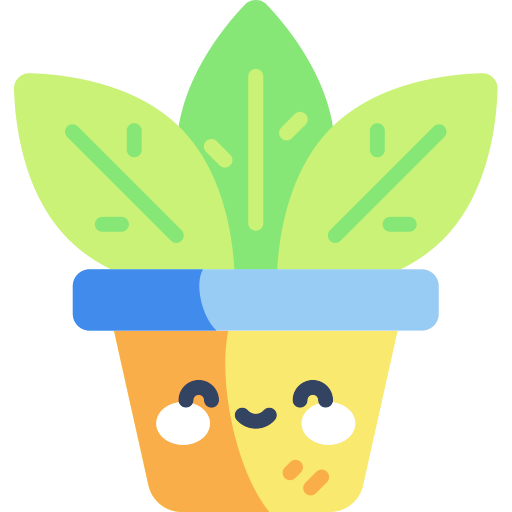 เช่น การปลูกต้นไม้
1.ขุดหลุม
2.ใส่ปุ๋ย
3.นำต้นไม้ลงหลุม
4.กลบดิน
5.ปักหลักยึดต้นไม้
6.รดน้ำ
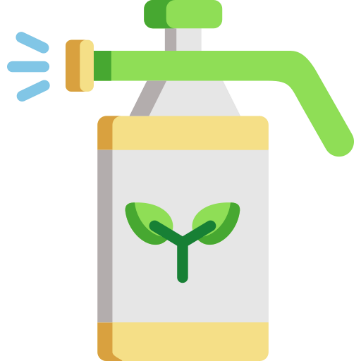 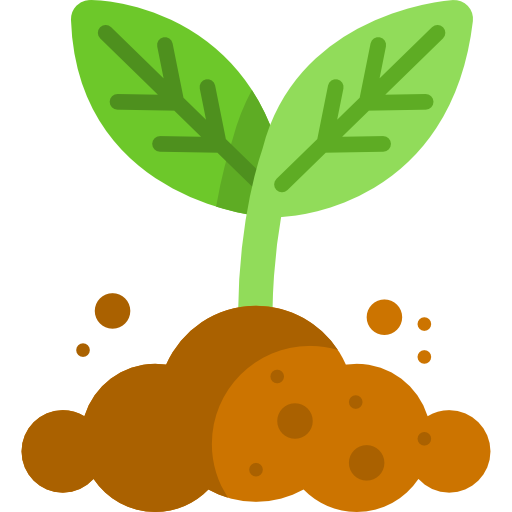 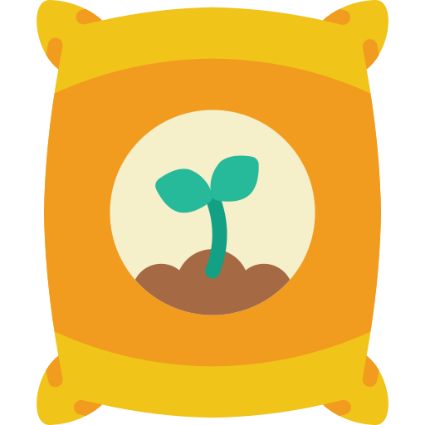